Роль нейросетей в современной школе: от генерации текстов до визуализации
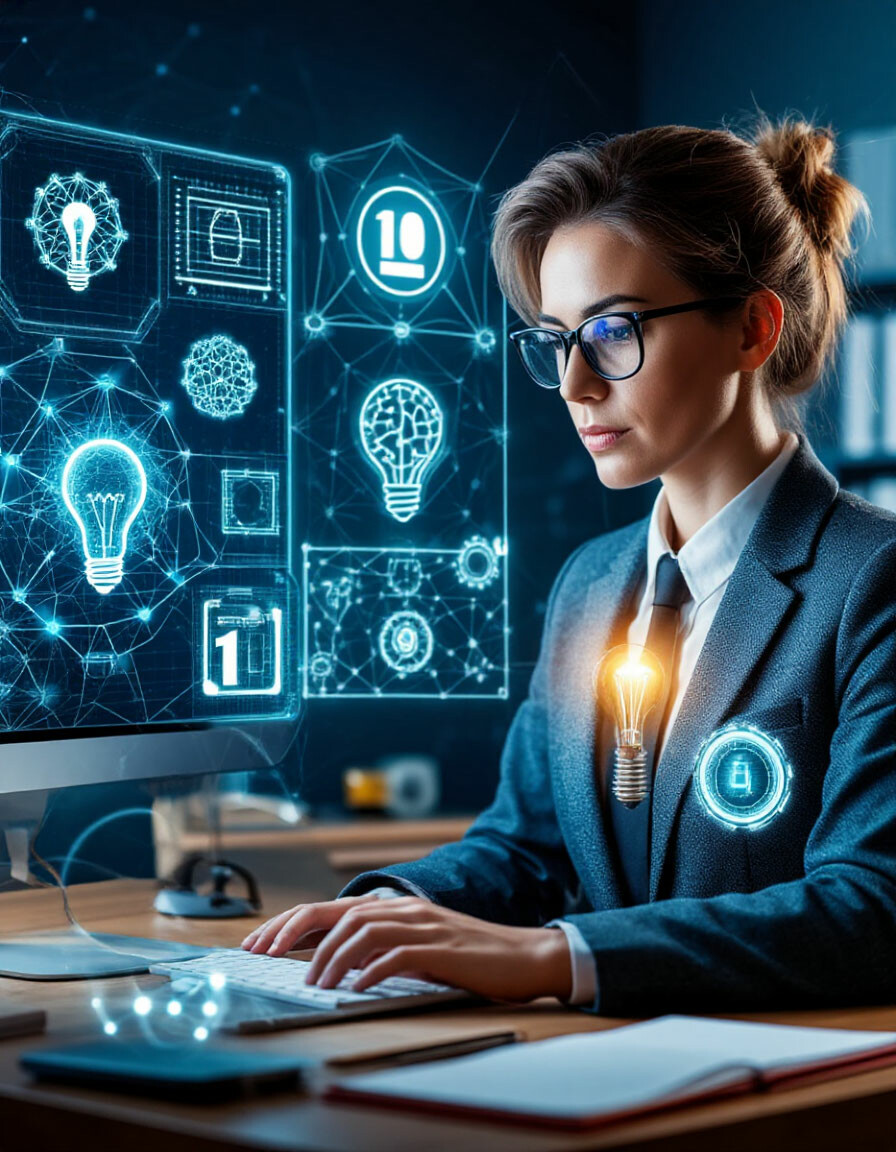 Практико-технический (консультационный) семинар
Виктория Ядринкина
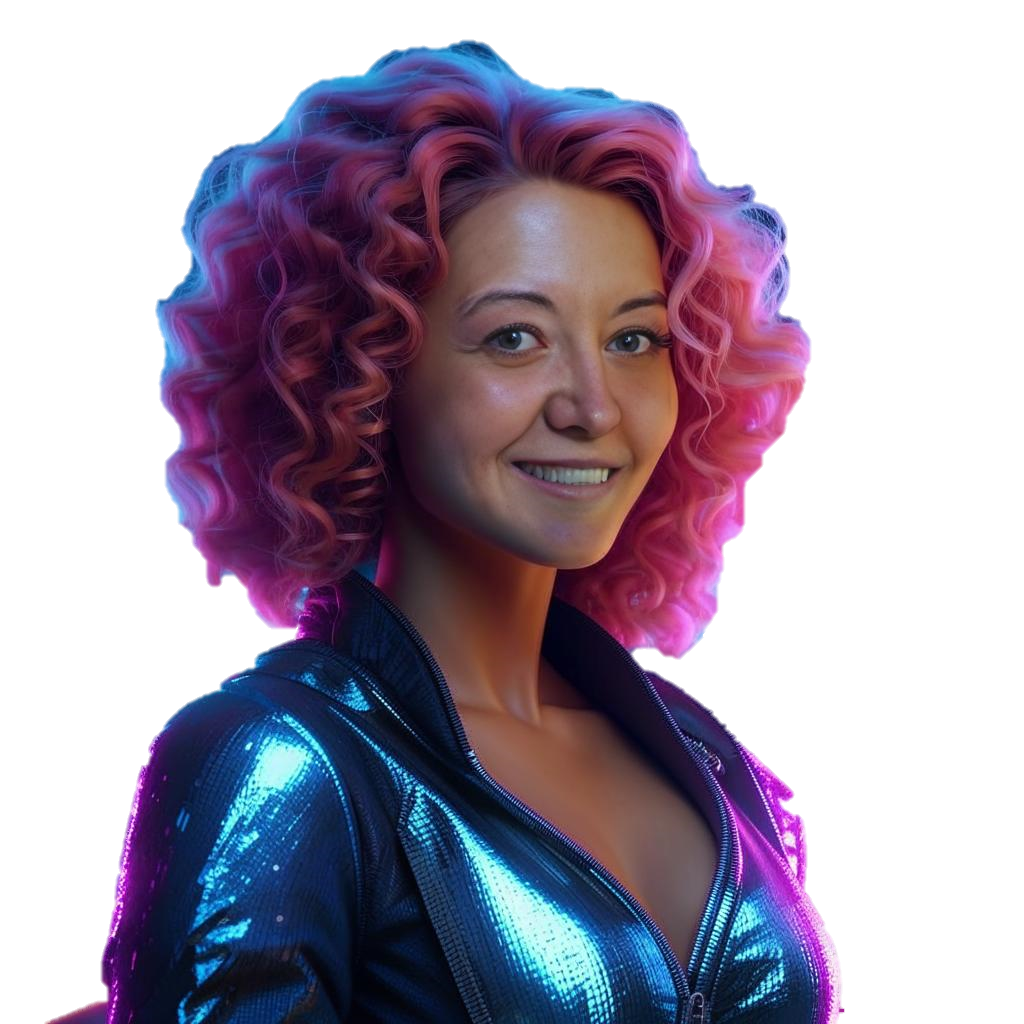 ВикторияЯдринкина
Я — нейроэнтузиаст. 

Активно занимаюсь популяризацией ИИ 
среди педагогов и школьников, 

Автор и руководитель региональной образовательной площадки 
«AI-клуб: Приручи ИИ»
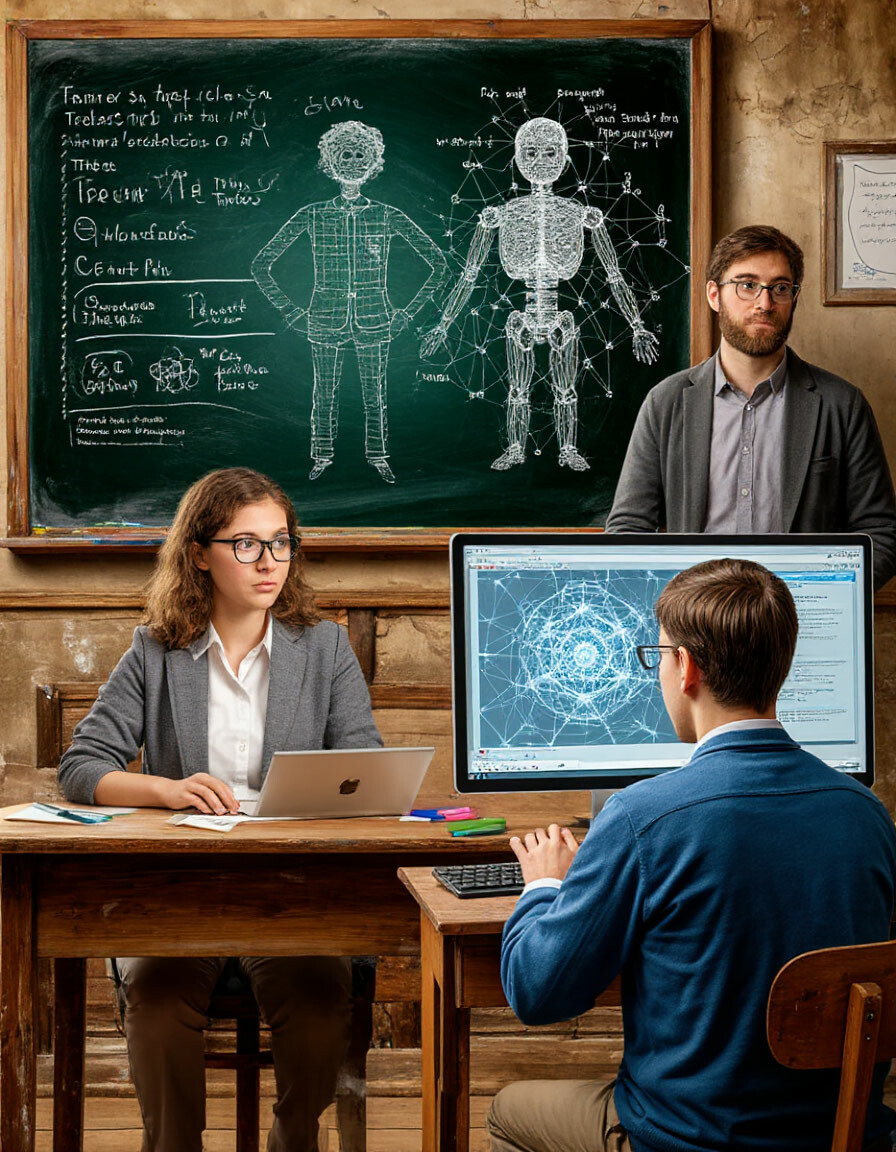 Цифровая трансформация охватывает все сферы жизни, в том числе образование
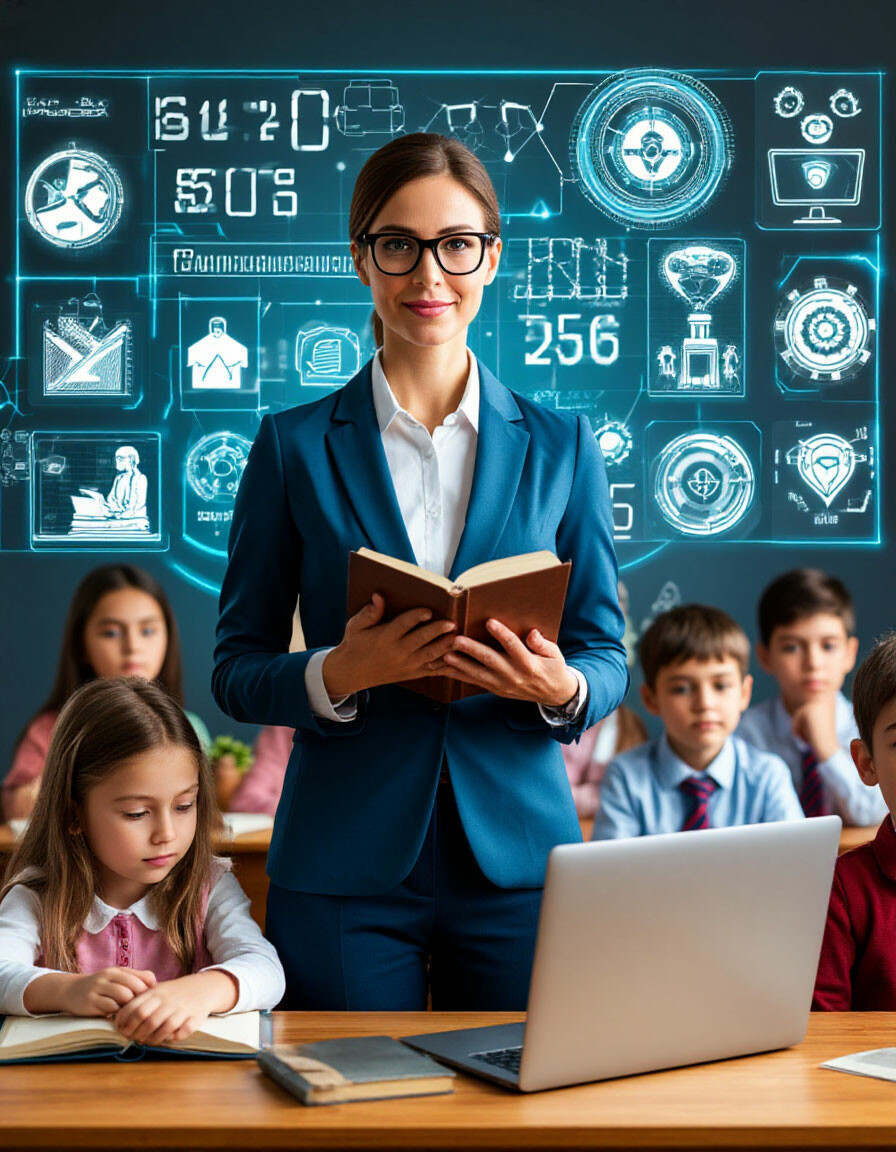 Применение нейросетей в педагогической практике
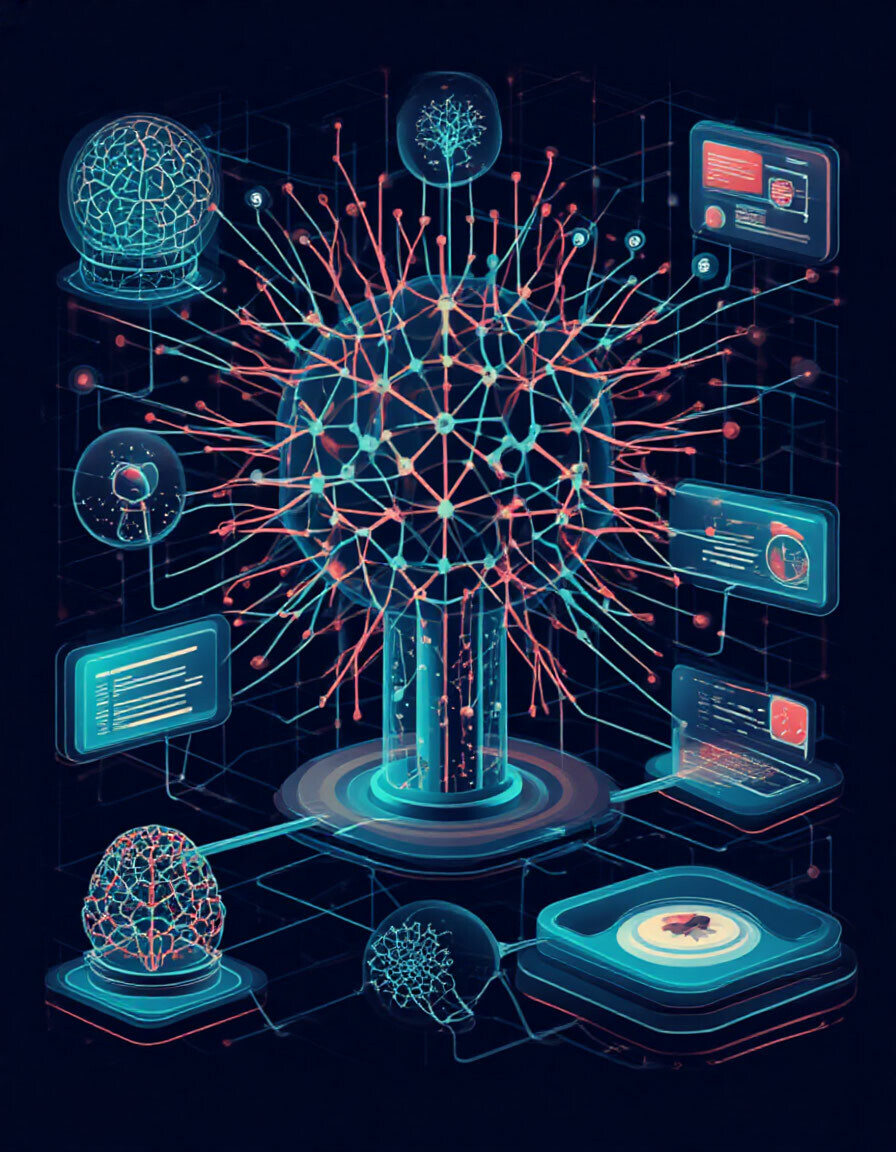 Что такое нейросеть и зачем она нужна педагогу
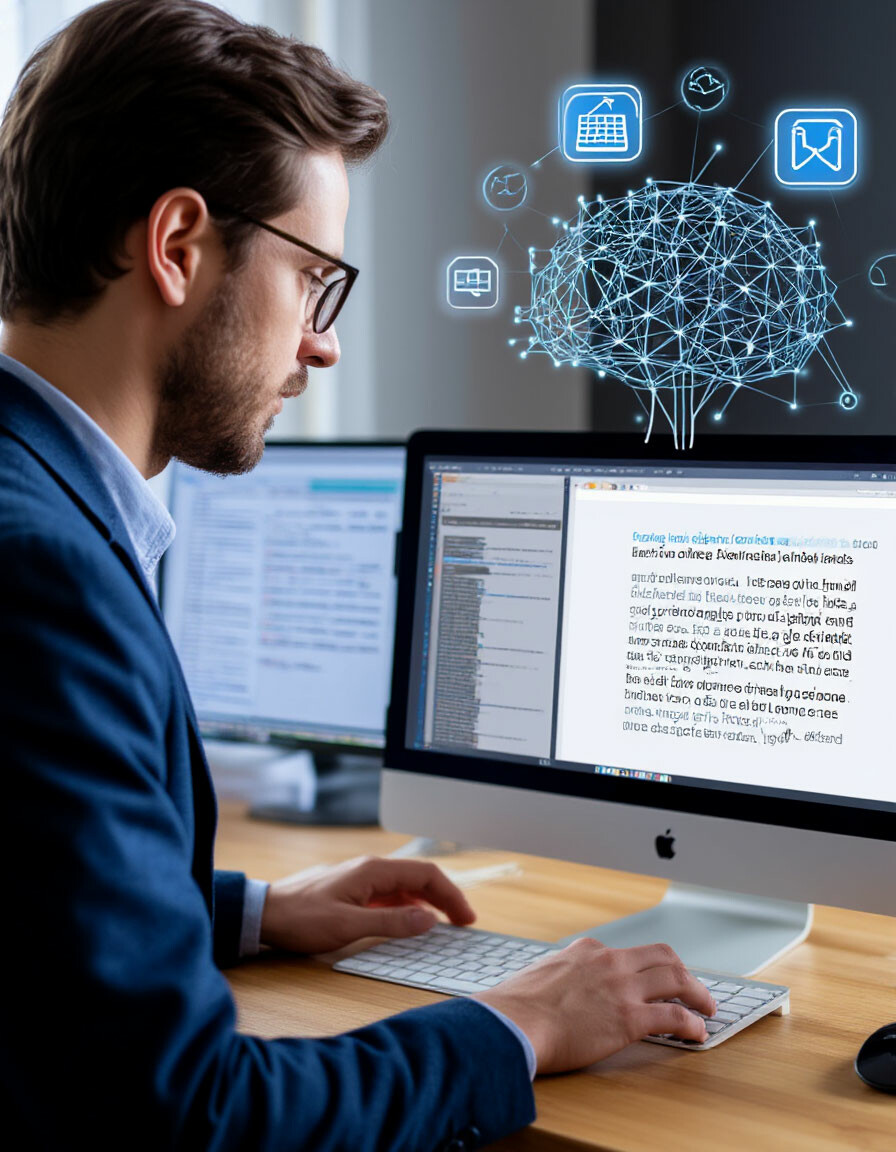 Примеры применения нейросетей в педагогической практике
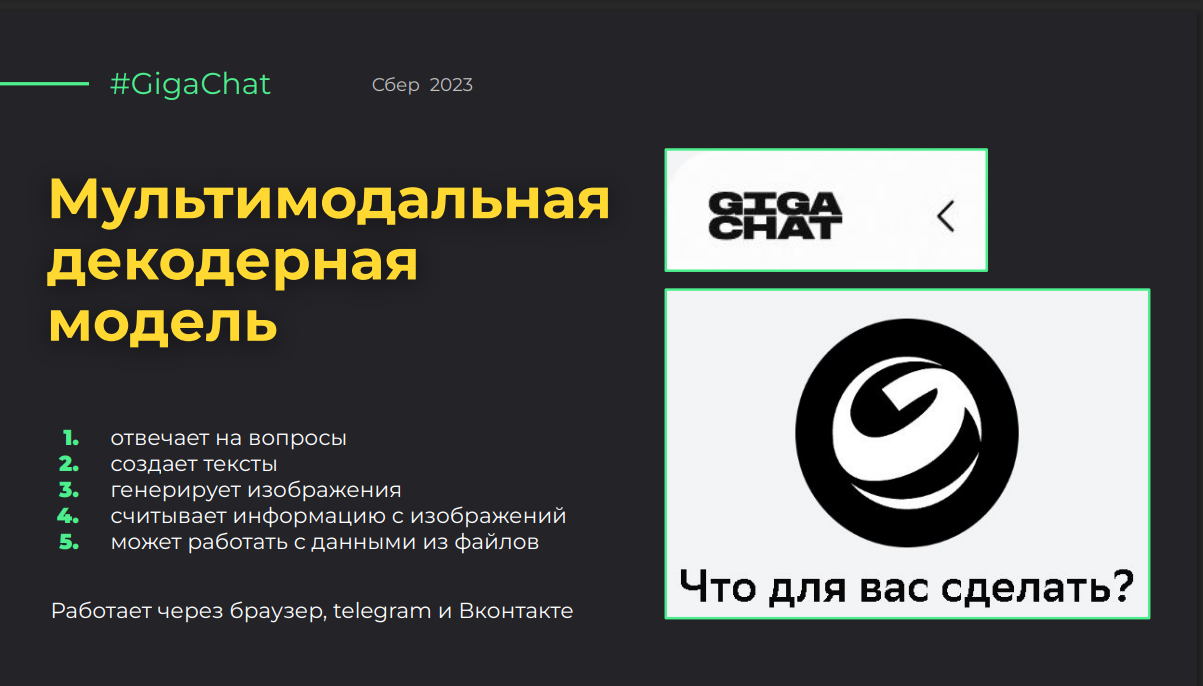 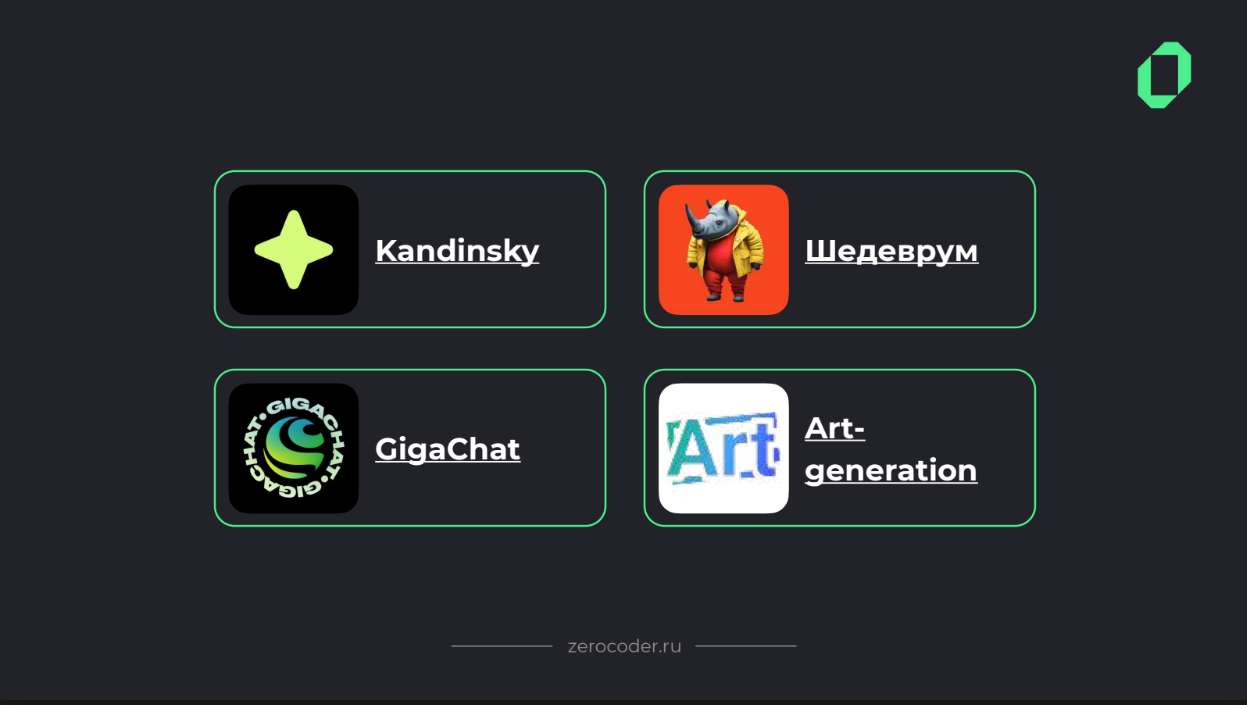 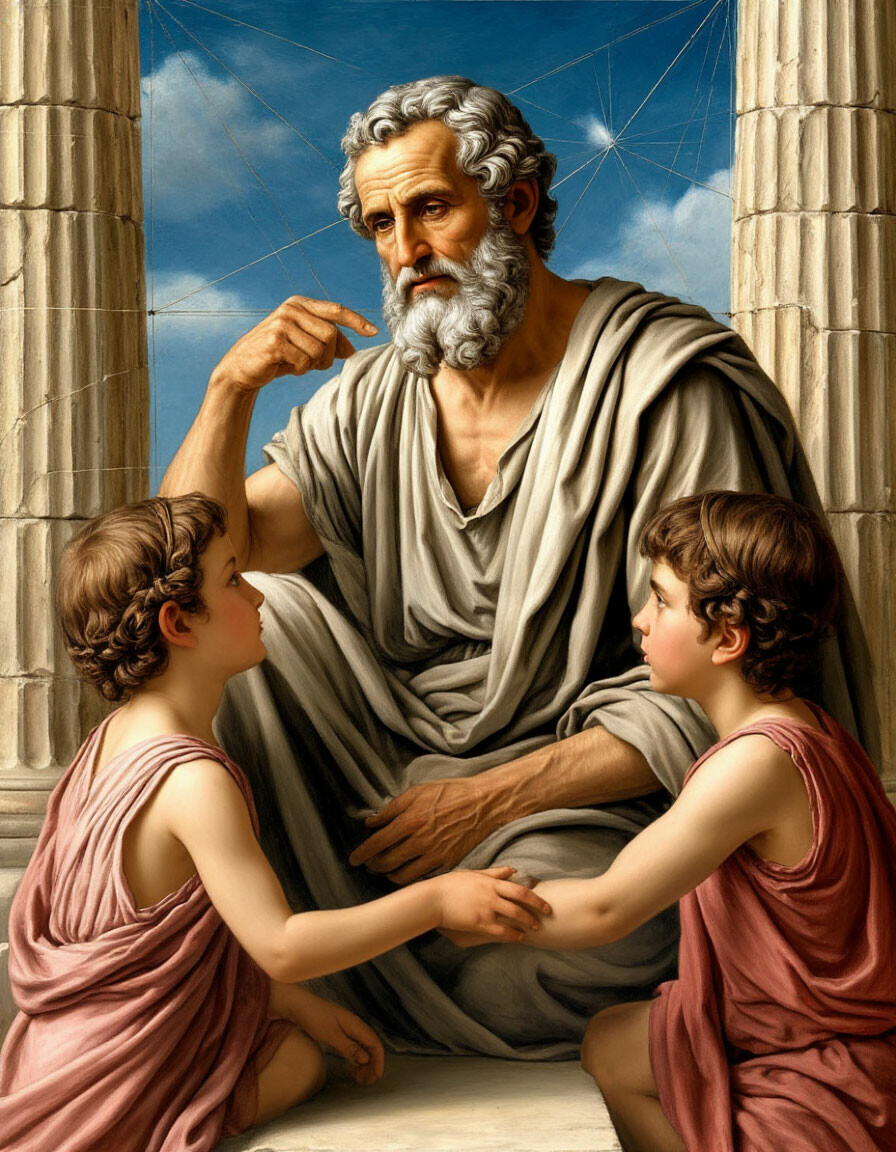 Изображение древнегреческого философа, объясняющего детям основы геометрии
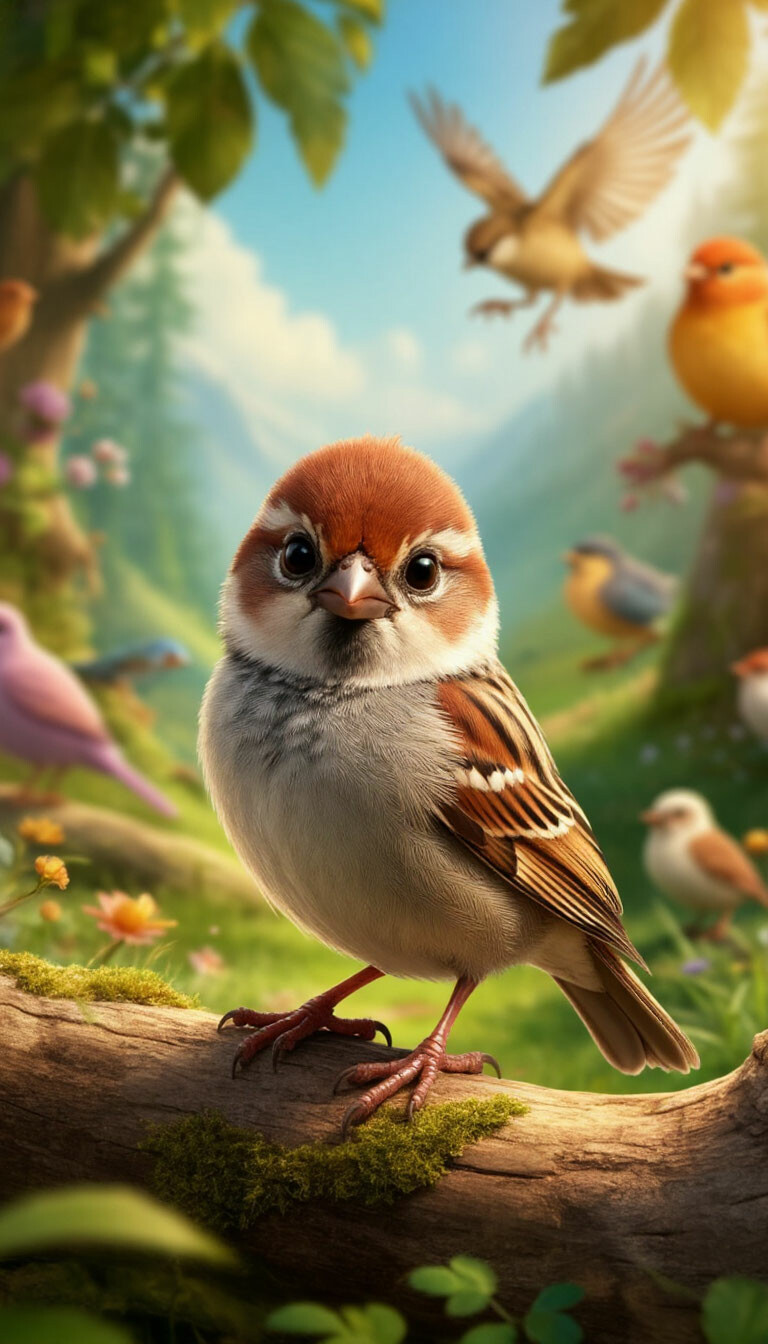 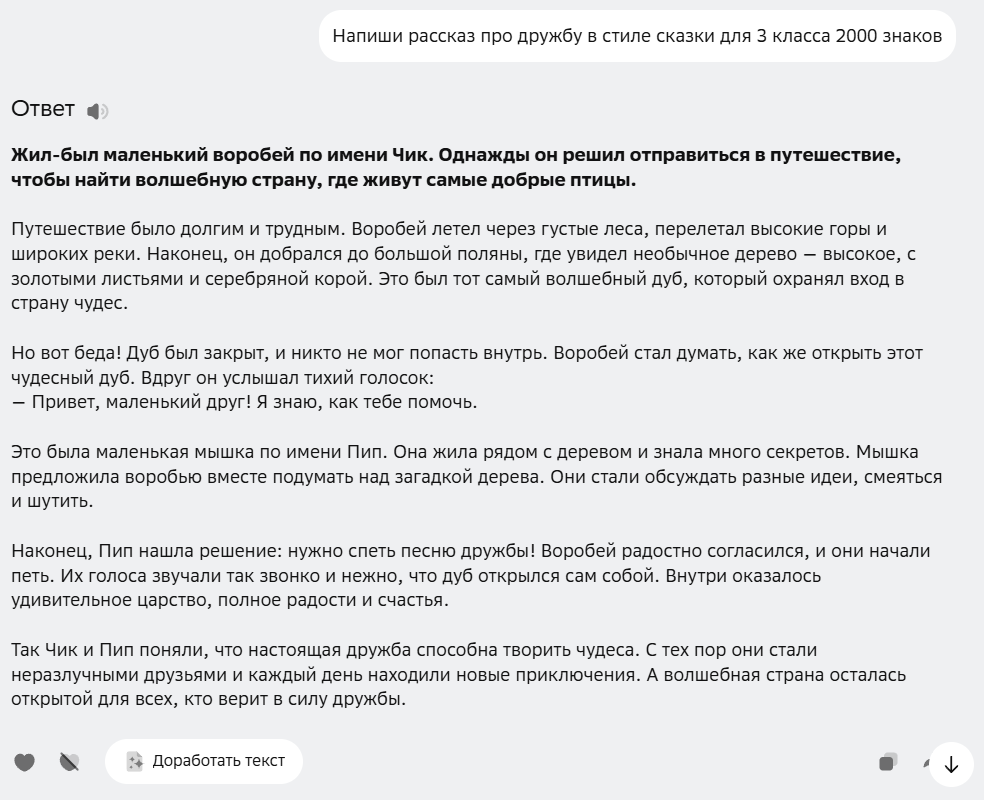 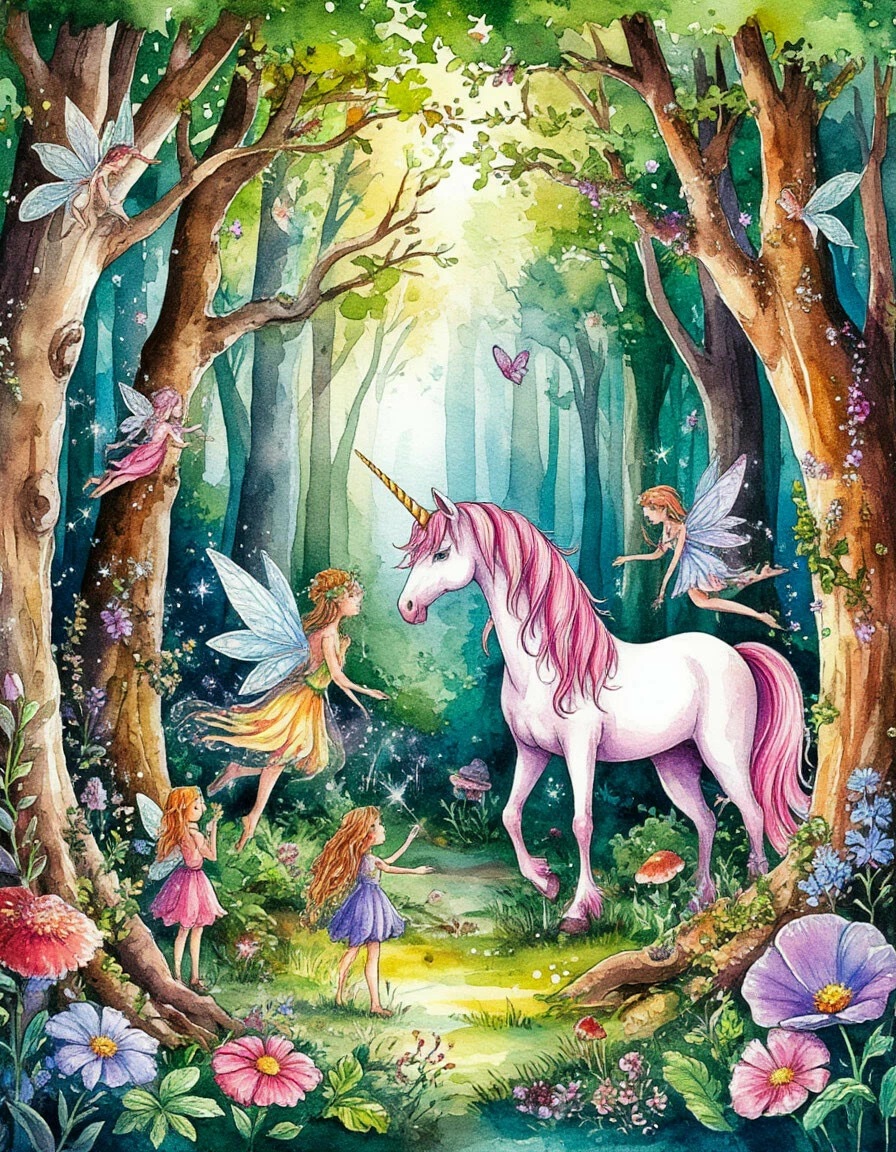 «Рисунок волшебного леса с феями и единорогом, стиль — акварель»
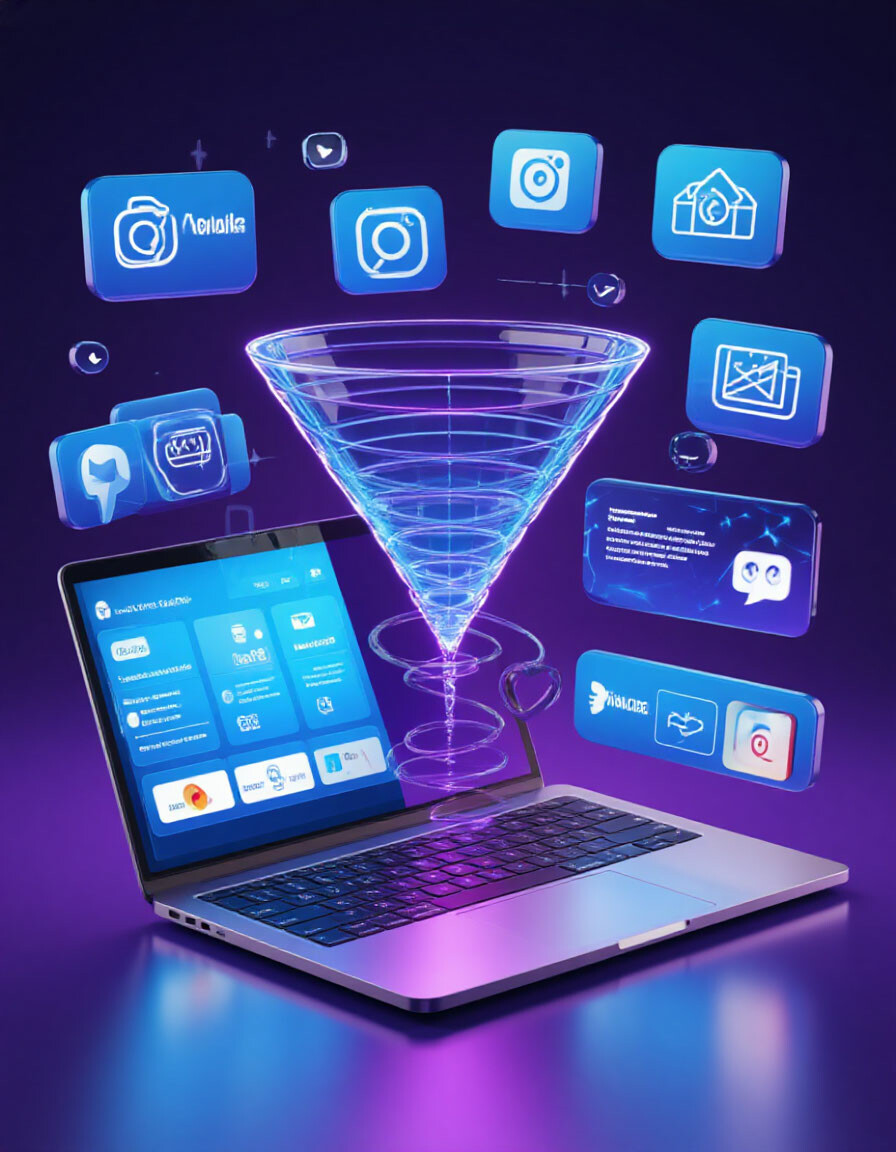 Советы по формулировке запросов.Плюсы и ограничения.
Примеры практических кейсов.Создание учебных материалов. Подготовка презентаций.
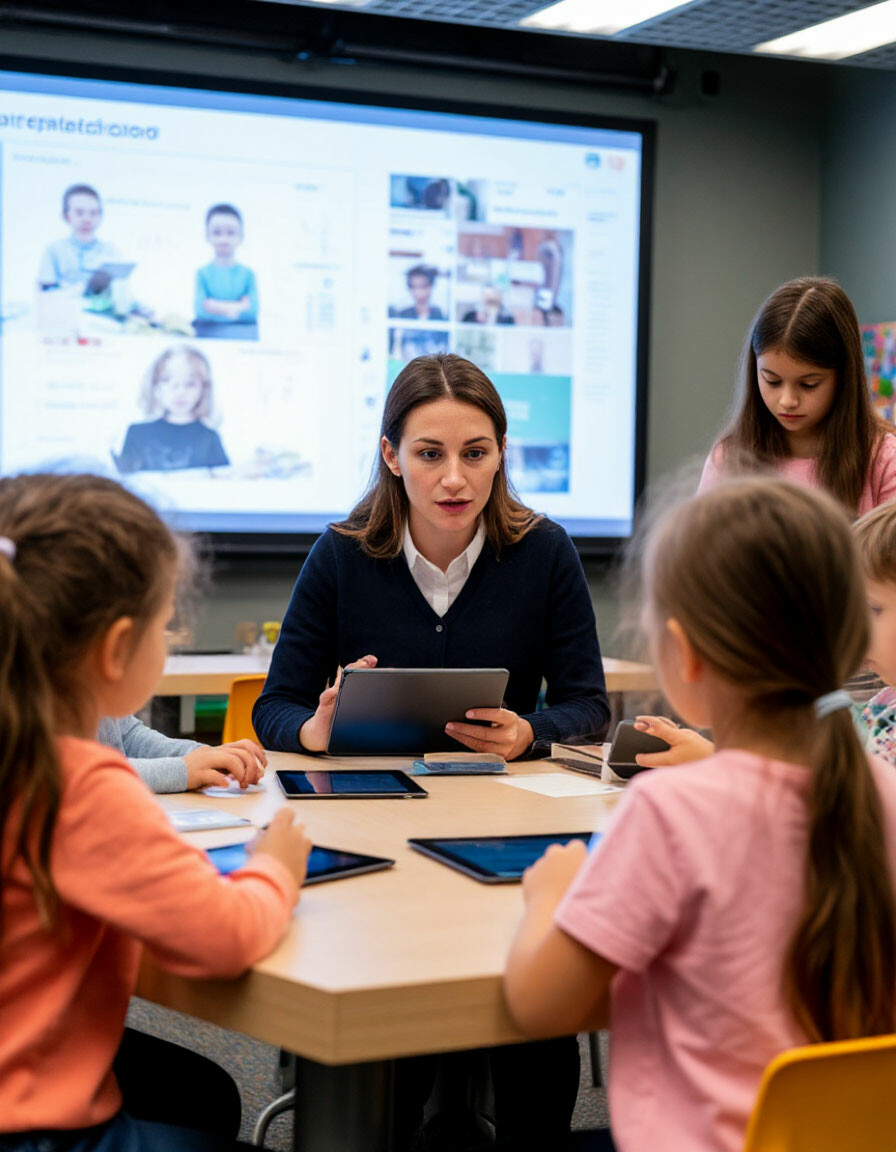 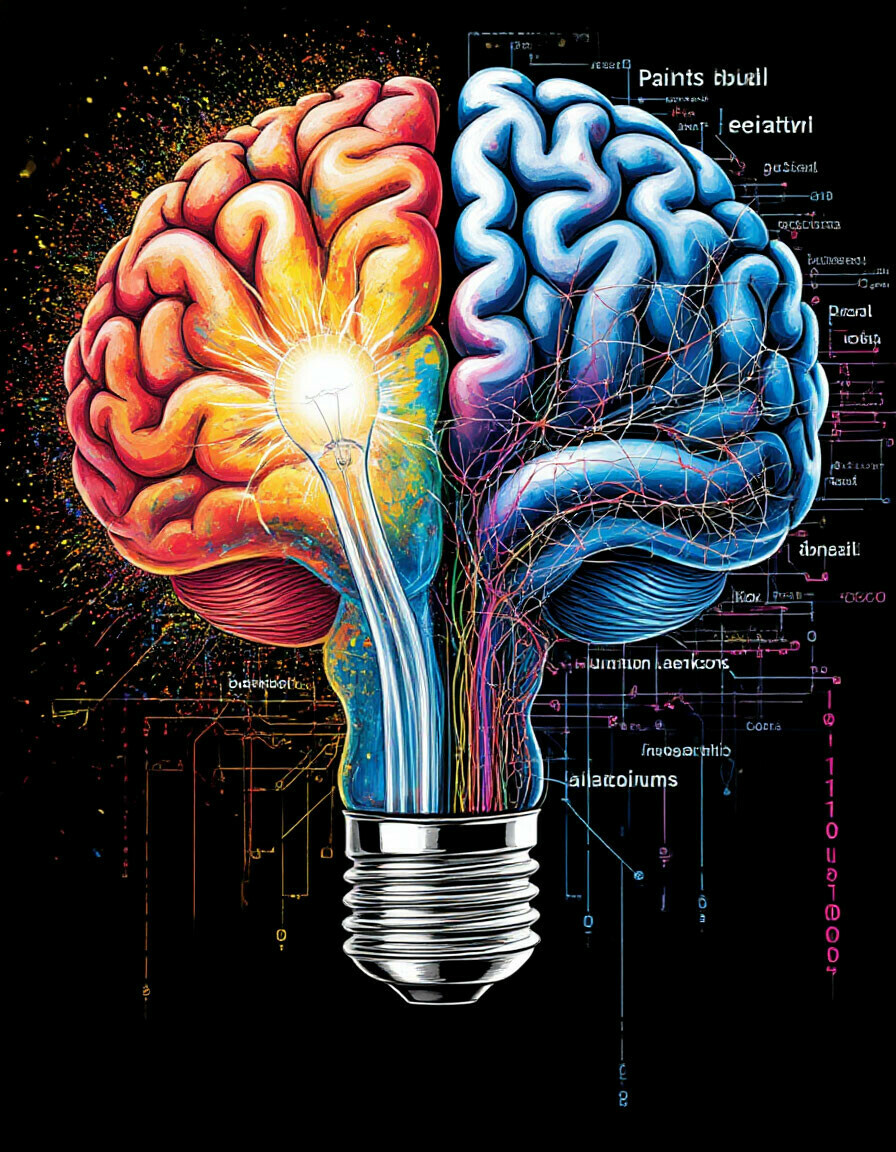 1. Рождение идеи
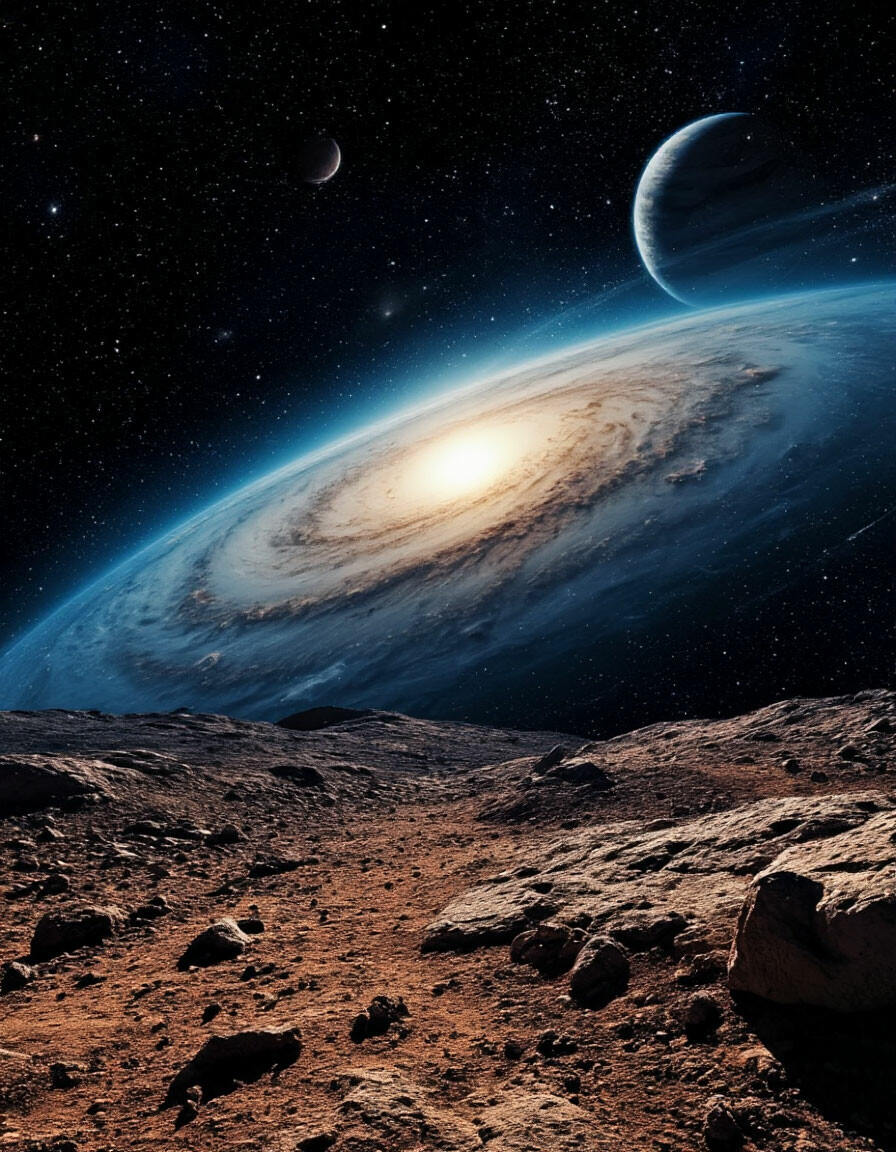 Сделай план урока-презентации на тему "Космос" для 5 класса
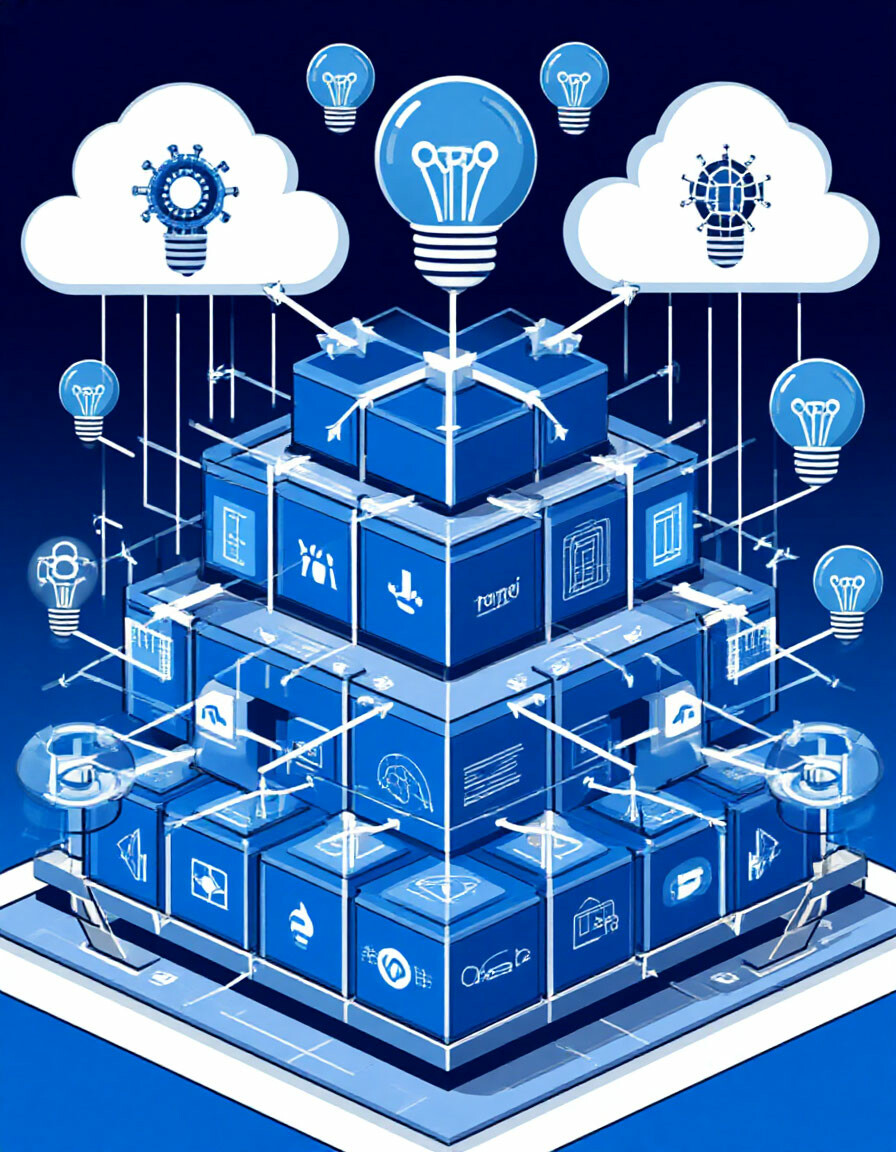 2. Структура и наполнение
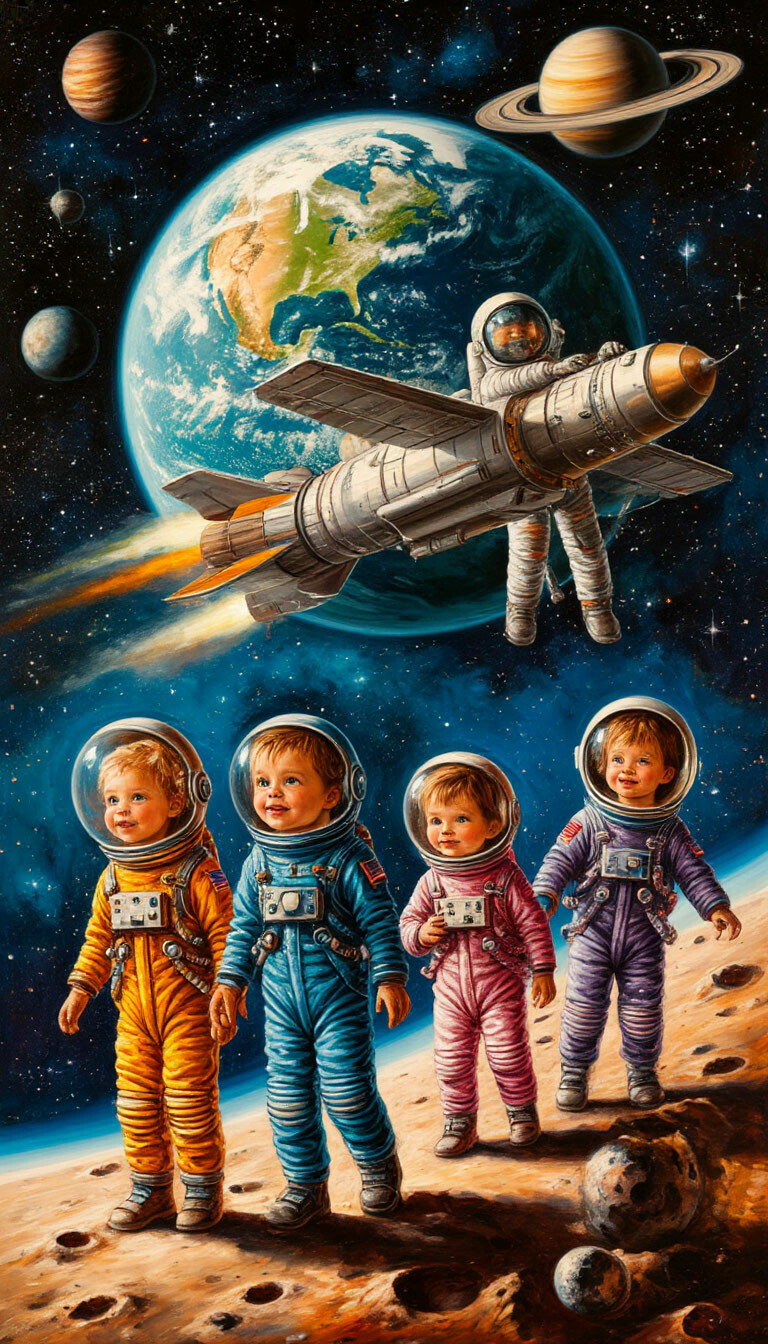 Напиши текст для 5 слайдов презентации по теме " Космос " для 5 класса, с вопросами и примерами
Слайд 1: Введение в темуСлайд 2: Солнечная системаСлайд 3: Звёзды и галактикиСлайд 4: Исследования космосаСлайд 5: Итоги и домашнее задание
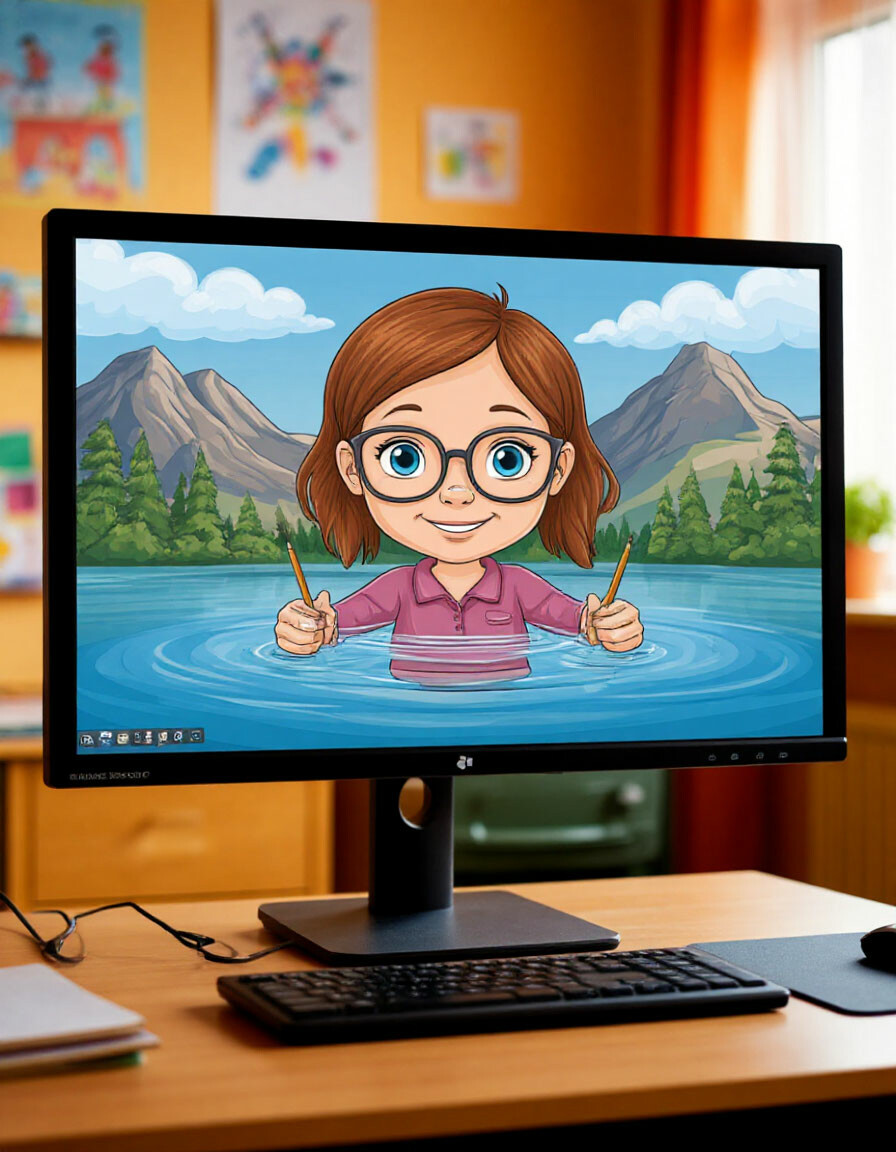 3. Визуализация: нейросети и изображения.
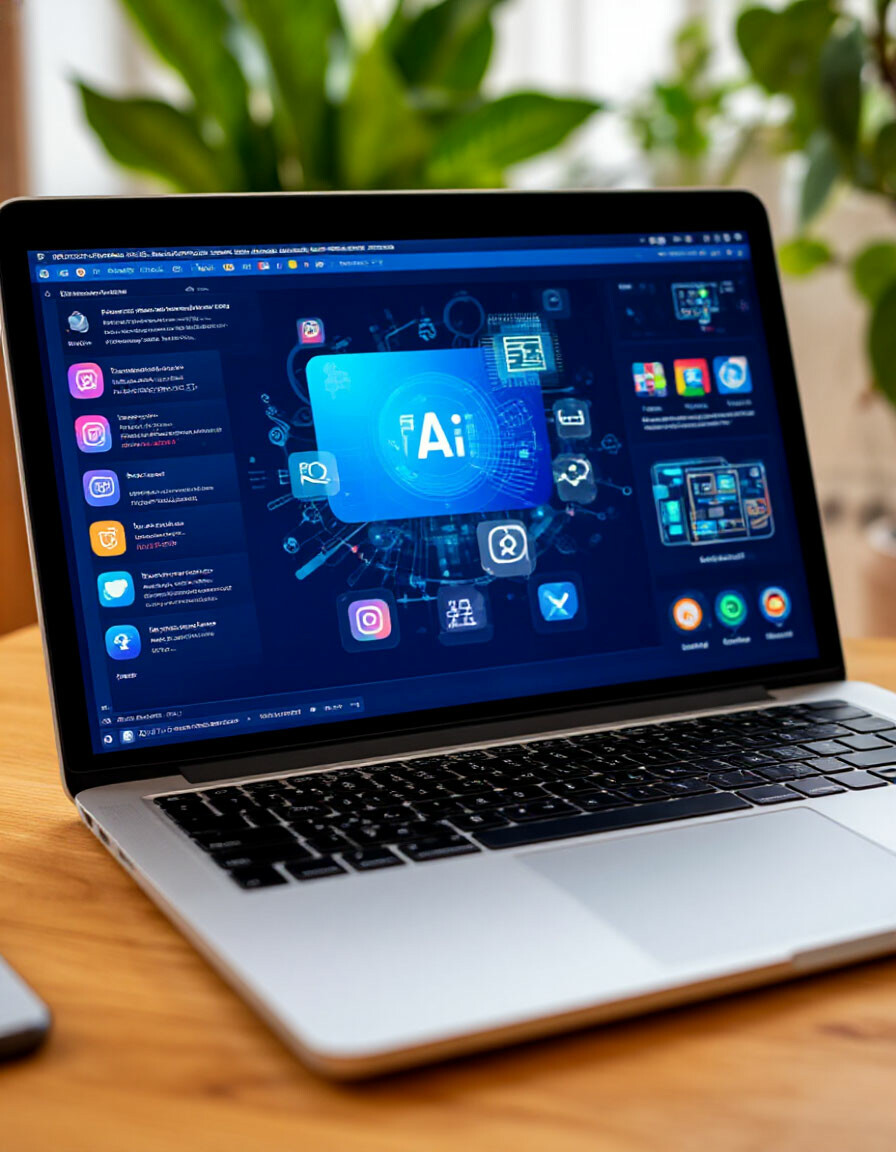 4. Сборка презентации: инструменты и лайфхаки.
Рresentsimple.ai 
PowerPoint
Gamma
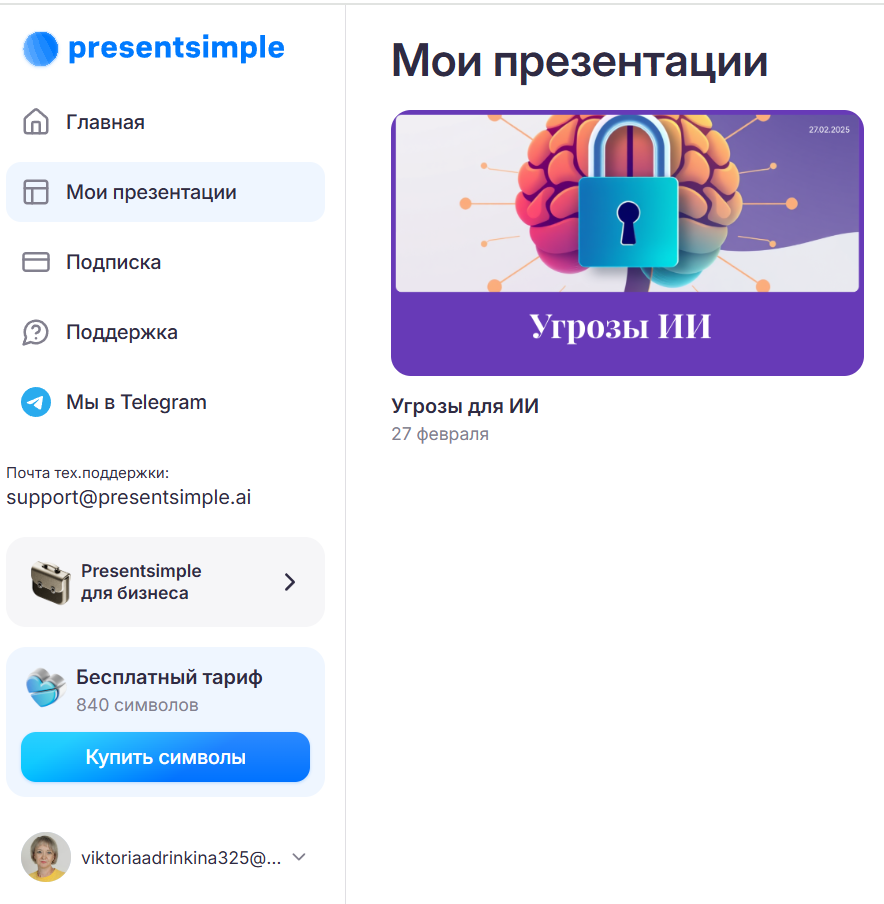 Рresentsimple.ai
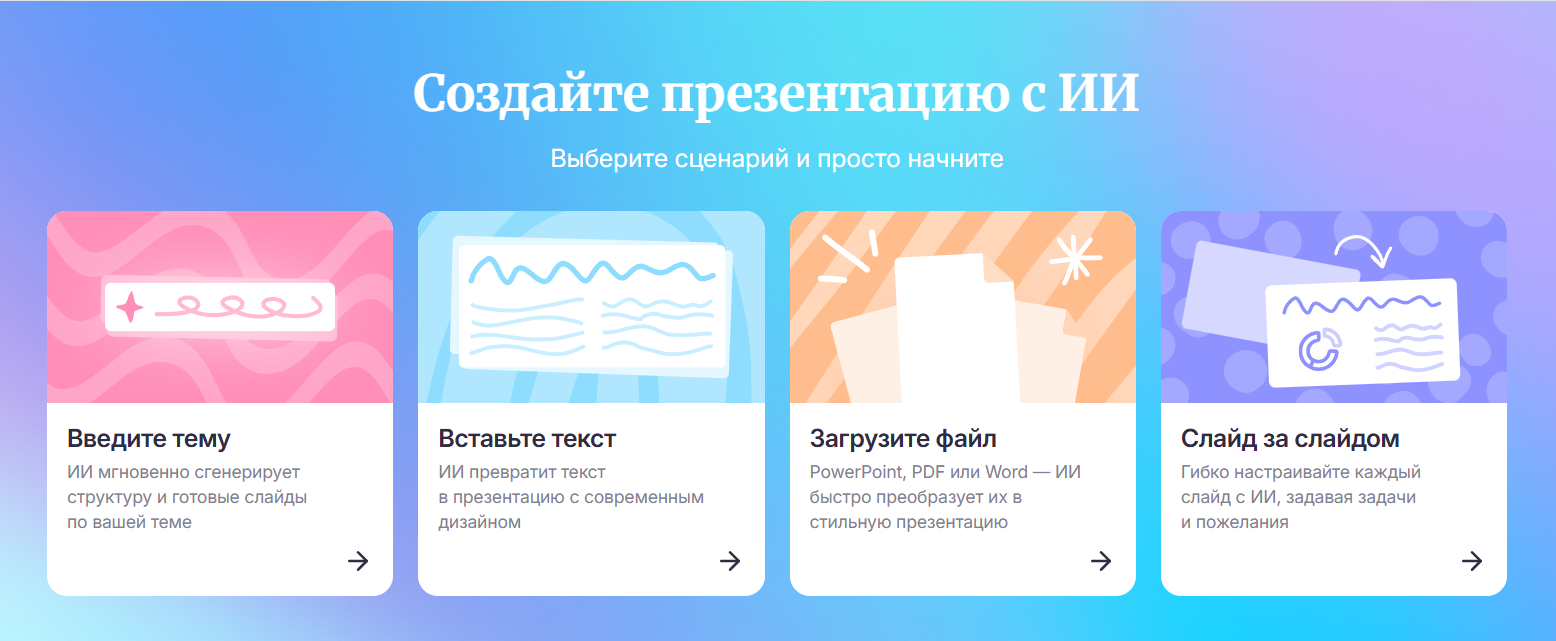 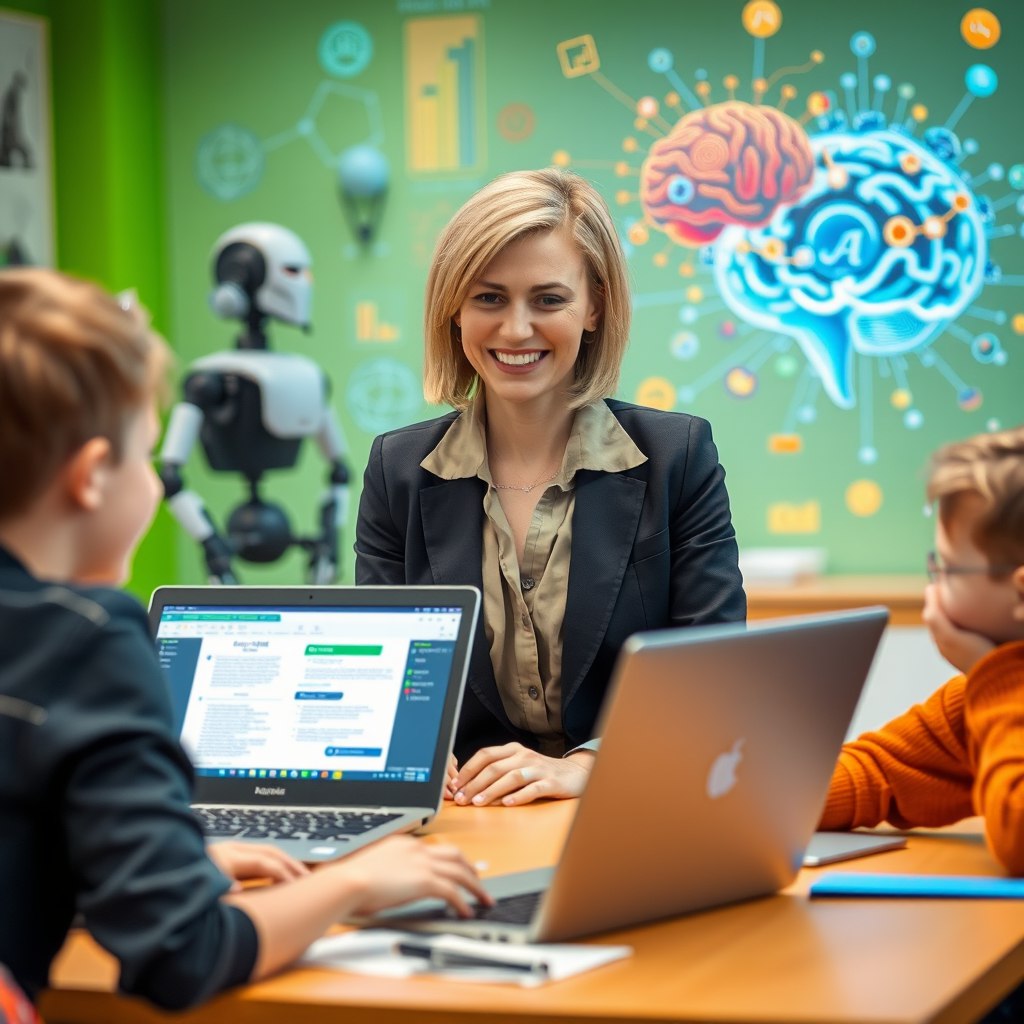 Подача материала: слайд — это не всё
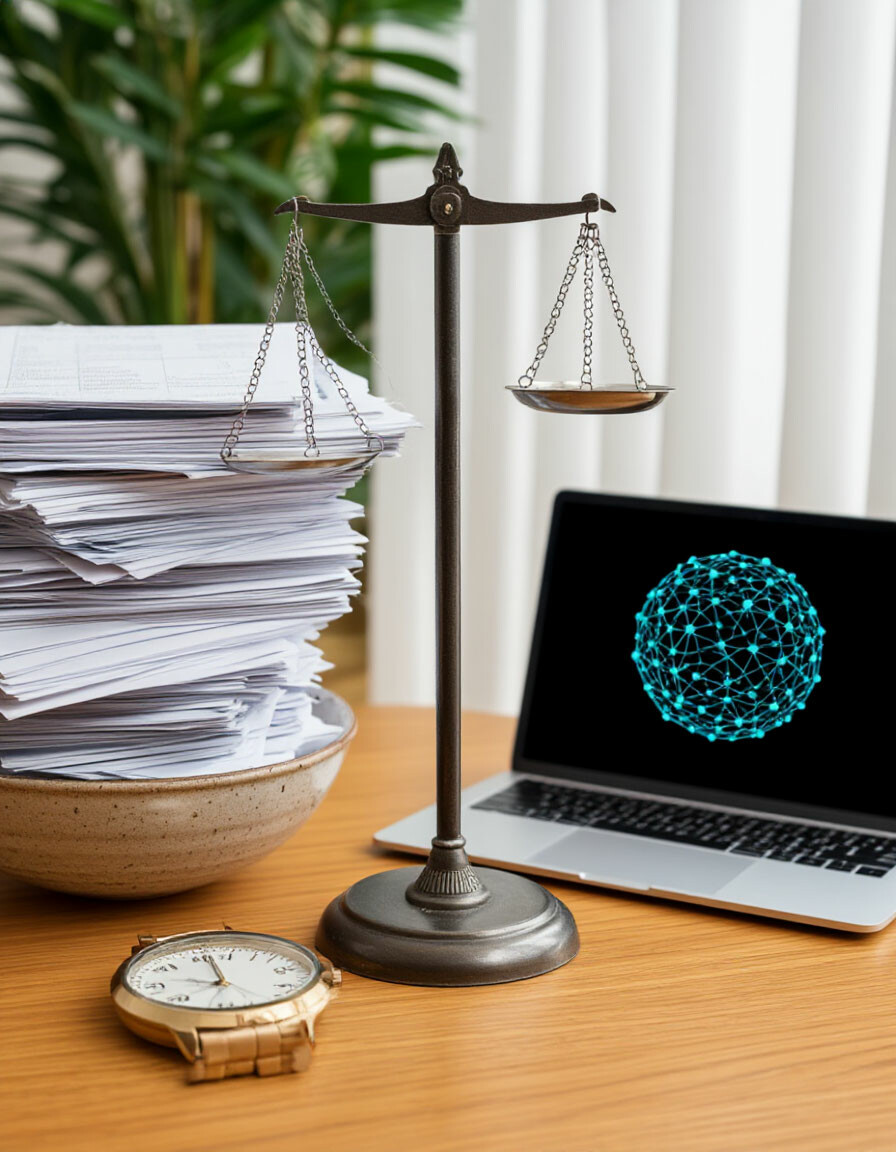 Зачем учителю нейросети?
Автоматизация рутинных задач.Создание учебных материалов.Развитие творческого подхода.Визуализация материала.Экономия времени.
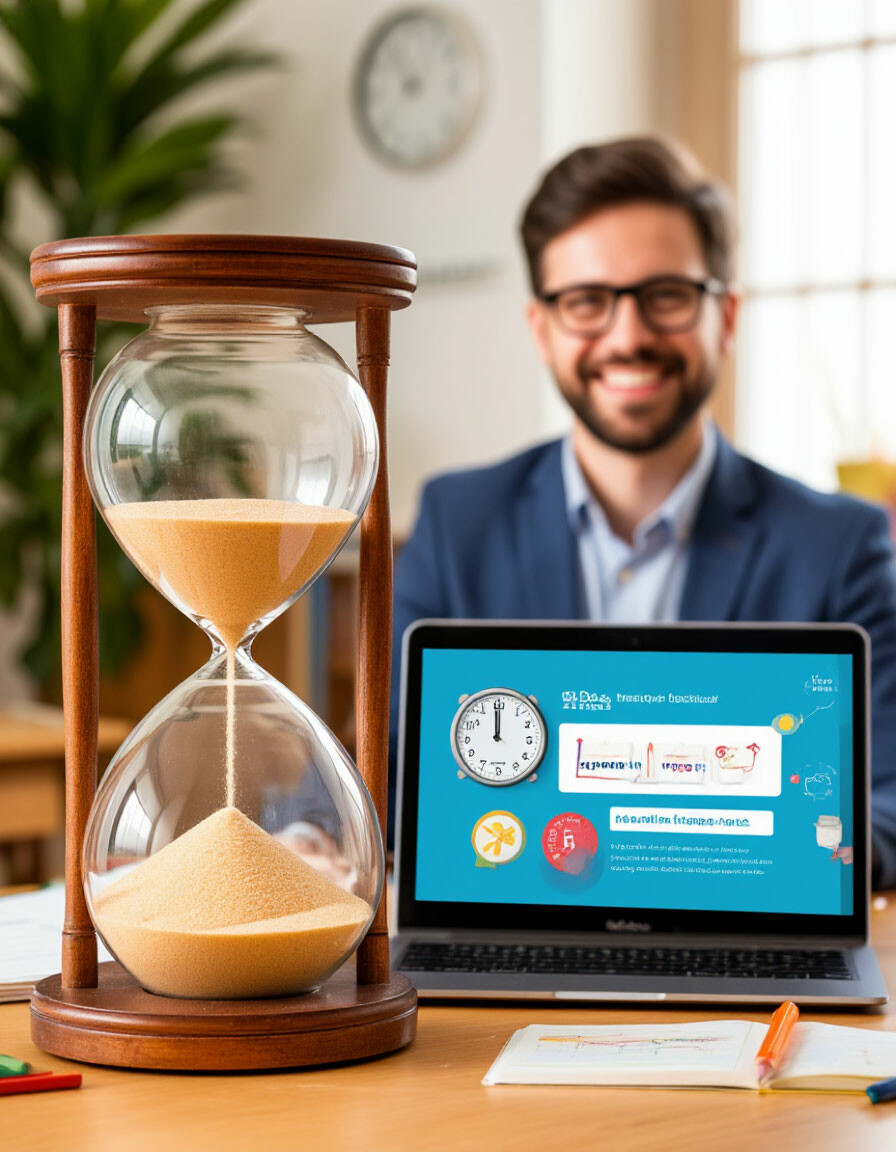 Презентация с ИИ — это не про ленивого педагога. Это про умного педагога, который умеет делегировать рутину и сосредоточиться на главном — общении с детьми.
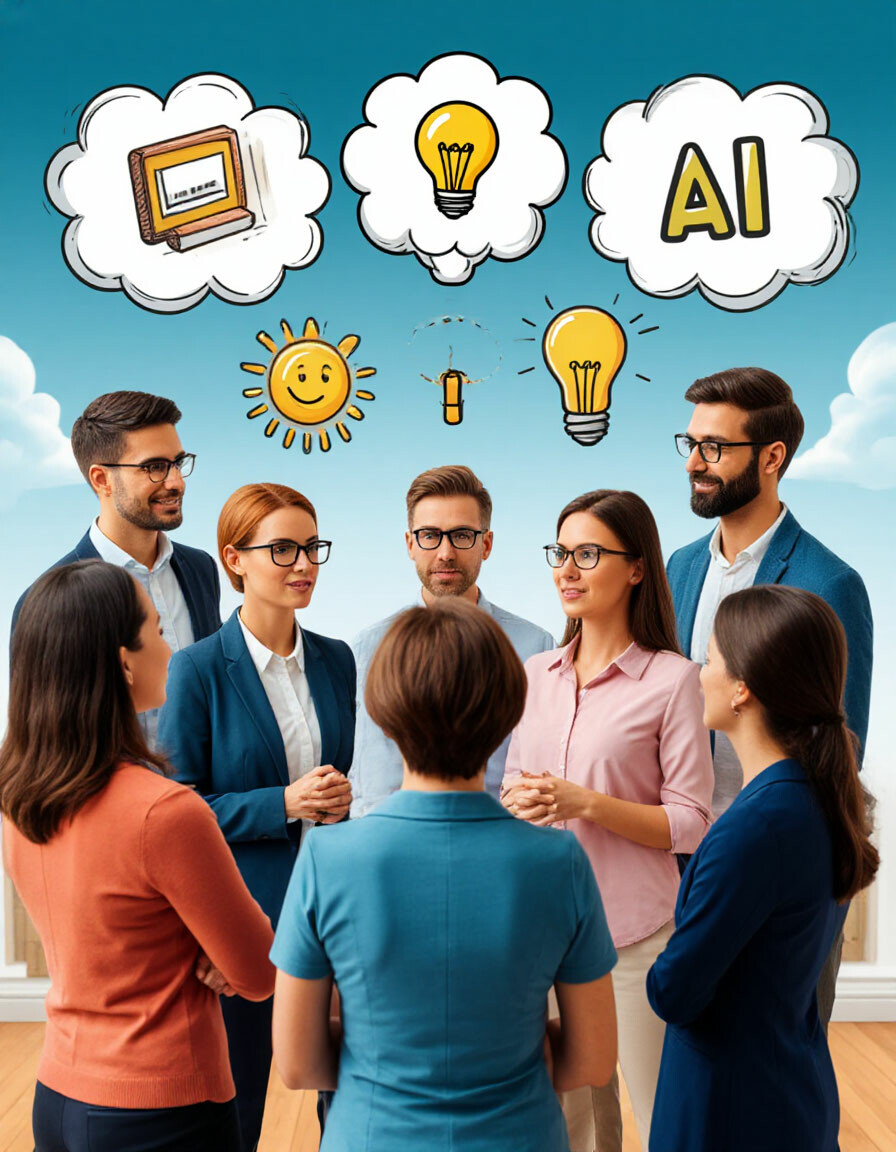 Современный учитель — это не только носитель знаний, но и проводник в мире новых технологий. 
Давайте не бояться идти вперёд — вместе с нашими учениками.